M & E Nexus(Malaysia Productivity Blueprint – MPB)
By Mr. Mac Ngan Boon
President
Machinery & Engineering Industries Federation
(MEIF)
MEIF MEMBERS
Members:
Machinery and Equipment Manufacturers Association (MEMA)
56 members
Malaysia Special Tooling and Machining Association (MSTMA)
Formely Malaysia Mould and Die Association (MMADA) 
181 members
Malaysia Automation Technology Association (MATA)
70 members
The Electrical & Electronics Association of Malaysia (TEEAM)
1800 members
Small & Medium Enteprises Association of Malaysia (SME Malaysia) 
500 Direct members, 3000 Indirect members
Malaysia Mobile Crane Owner’s Association (MMCOA87)
220 members
2
Machinery & Equipment (M&E) Industry
3
Global Overview
Machinery and Equipment (M&E) industry has been of strategic importance  for all the industrial revolutions 

Fundamental enabler for the primary industries, manufacturing industries and  also services sectors

The M&E industry is an innovative industry which combines all key technologies including electronics, robotics, materials and software integration

Will be key player in the next industrial revolution  - Industry 4.0

Global Trade Statistics
Average from 2007 to 2016
Global import     : USD 5.6 trillion 
Global export     : USD 4.2 trillion 

Source: WTO
4
Malaysian Overview
M&E industry - strategic importance to the country’s economic transformation
Has cross cutting linkages with all other industries
Under the 11th Malaysia Plan - one of the catalytic subsectors for Malaysia’s economic transformation to greater prosperity.
Malaysia's M&E industry is among the largest and strongest in ASEAN.
Dominated  by mainly Malaysian-owned small  and  medium  sized  companies (SMEs)
The  local industry provides full machinery solutions from design to distribution
Customized or designed to order products  for local and export markets
Source : MIDA
5
What is M&E
6
M&E Industry : 4 Main Subsectors
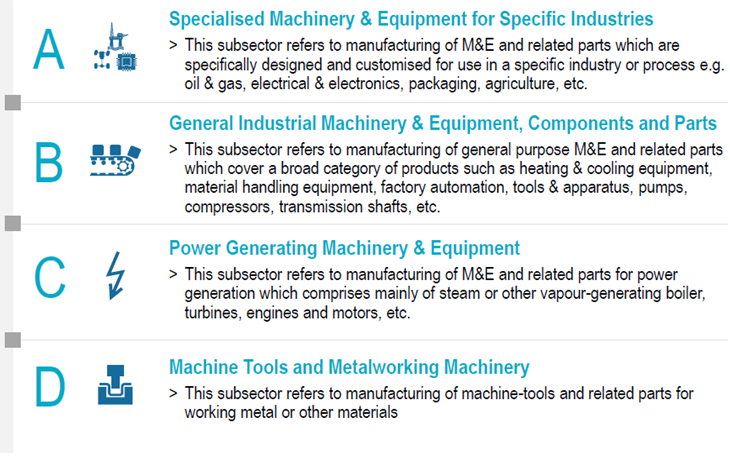 7
Source : MIDA,Roland Berger, IHS
M&E Ecosystem
M&E industry includes a wide range of  Supporting Industries and Services 

Today’s smart manufacturing ideology requires significant outsourcing

End to end ecosystem from conceptual design to final distribution including after sales service

Moving forward  we need to Identify and Formalize an (already existing) ecosystem 

The interconnection of the whole ecosystem through digitization and  Internet of Things – major part of Industry 4.0
8
Machinery and Equipment Industry Ecosystem
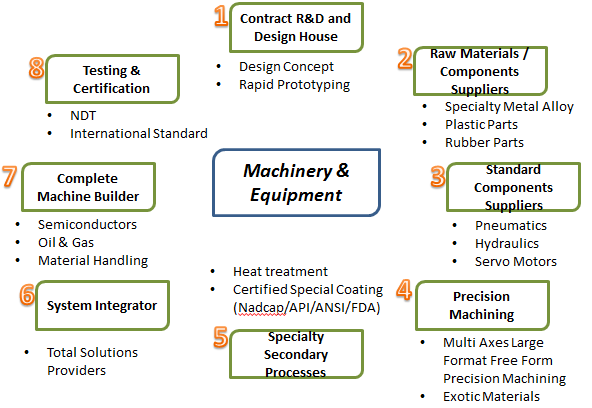 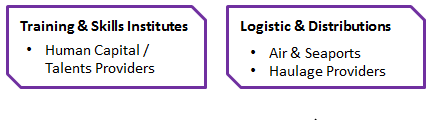 Source : MIDA
9
State of the M&E Industry in Malaysia
10
Malaysia M&E Exports and Imports
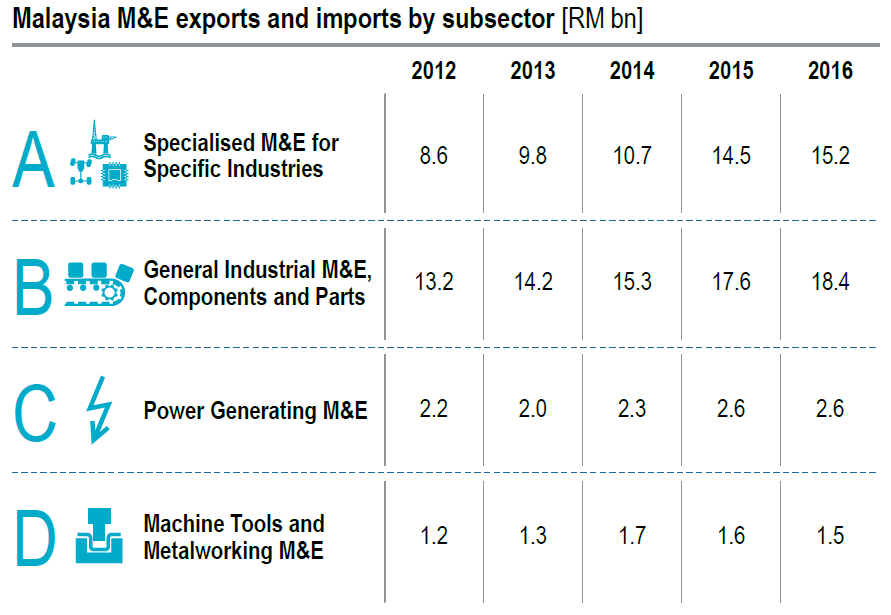 TOTAL
11
Source : HIS, Roland Berger, MIDA, MITI
Approved M&E Investments (2013 – 2017)
Average Total Investments per Annum (2013 – 2017) – RM 1995.7
Source : MIDA
12
Imports
RM65.1  billion#
Production
RM40.2  billion*
Companies
M&E (1031) , ESI (1023)
2,054
Employees
138,524
Exports
RM37.7 billion#
Status of Industry
Industry Snapshot – Malaysia (2016)
Specialised / Process M&E
Metal Working M&E
General M&E, Modules & Components
Power Generating
Mould & Die
Forging
Machining
Surface Engineering
Stamping
Heat Treatment
Casting
13
* Source : MIDA; Frost and Sullivan at 2008 with consideration of 5% growth
# Matrade
ESS – Engineering Supporting Services
Global Machinery Production Forecast
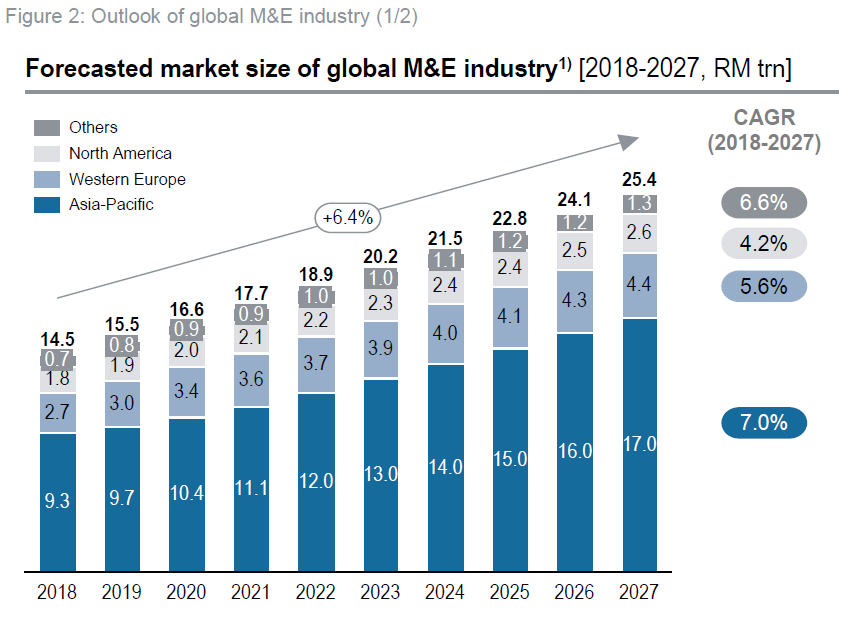 The biggest market and growth for the next 10 years is ASIA
14
Source : Roland Berger, IHS
M&E and Industry 4.0
15
Global Trends for M&E
Malaysia has achieved a high level of industrial development 
We cannot continue to make same things as before which is being made by emerging economies like Vietnam, Indonesia, Myanmar, Philippines
Must move up the value chain to produce higher value added products and compete with developed nations 
Strategic partnerships, technology development, technology acquisitions, mergers and acquisitions
Provide total solutions, not just products
Outsource more to remain competitive and stay ahead on technology 
Upskill current workforce to new skillsets and capabilities to respond to digitalization,
To be on par with developed nations we have to move into Industry 4.0
Industrial Revolution -Industry 4.0
Fourth Industrial
revolution
Third Industrial
revolution
Second Industrial
revolution
Based on the use of cyber physical systems
First Industrial revolution
Based on the use of computer & electronics to further enhance automation
Complexity
Based on mass production enabled by electrical energy
Based on mechanical production driven by water & steam power
Factory Automation
Early 1970s
Today/in the near future
Early 20th
century
Late 18th
century
Source: BCG
Timeline
17
[Speaker Notes: SLIDE 9:

Slide on INDUSTRIAL REVOLUTION – INDUSTRY 4.0 
   

The first industrial revolution in the late 18th century used water and steam power for mechanisation. The second industrial revolution came in the early 20th century used electric power to create mass production. The use of electronics and IT in industrial processes in the early 1970s represents the third industrial revolution to automate production.

Today we are in the era of fourth industrial revolution - a blend of technologies that is blurring the lines between the physical  and  digital spheres. “Smart production” becomes the standard where intelligent ICT-based machines, systems and networks are capable of independently exchanging and responding to information to manage industrial production processes.  

Advanced digital technology is already used in manufacturing, but with Industry 4.0, it will transform production. It will lead to greater efficiencies and change traditional production relationships among suppliers, producers, and customers—as well as between human and machine. 

Nine technology trends form the building blocks of Industry 4.0 (as shown in the slide) that include Autonomous Robots, Additive Manufacturing, Internet of Things, Simulation, System Integration, Cloud Computing, Big Data and Analytics, Augmented Reality and Cyber Security.]
M&E SMEs and Industry 4.0
Industry 4.0 describes a future state of industry
Digitization of production process flows, human to machine interaction, machine to machine interaction
Globally interconnected world  using Cyberspace
It involves the 9 pillars -  Autonomous Robots, Simulation, Horizontal and Vertical System Integration, Industrial Internet of Things, Cybersecurity, The Cloud, Additive Manufacturing, Augmented Reality, Big Data and Analytics
One size fits all - does not apply to Industry 4.0
Majority of Malaysian M&E SMEs produce small batches (not mass production) or customized solutions
Identify which are the pillars best suited and modified for Machinery and Equipment SMEs
Most important aspect of Industry 4.0 - increase in productivity and efficiency
No company will move from 3.0 to 4.0 in a single step. Despite its speed, this migration will take place in stages.
18
Government Strategies
In line with 11th Malaysia Plan, 8 strategic thrusts has been identified to support the national strategies such as:

Developing new talent
Enhancing productivity & efficiency
Technology, innovation & R&D
SME Development
Export	Development	& Promotion
Trade remedies & FTAs
Enabling environment
Governance reform
19
Way Forward
For the M&E Industry, the MEIF was selected to champion this cause and assist the Government via MPC.

First task is to tackle the challenges faced by players, mainly the SME’s in the M&E industry

The current levels of productivity and efficiency must be increased well before embracing Industry 4.0
20
Challenges
M&E Industry in Malaysia is dominated by local players

Most of them are SMEs 

Many companies in the M&E sector are labour intensive using unskilled foreign labour - productivity is considered relatively low.

Macro policies and strategies alone will not have the desired effect of increasing productivity and efficiency in the M&E Industry

For the M&E Productivity Nexus programme, in addition to the macro strategies, MEIF will work together with MPC and productivity specialists to formulate programmes specifically tailored for SMEs

MEIF will undertake special initiatives to assist a selected group of progressive SMEs to improve their productivity over a 2 year period.
21
Targeted & Projected Vision
Short term
To move towards SMART way of conducting business
To identify ecosystem players for the formation of virtual clusters
To upgrade and update production processes
To be less reliant on unskilled and semiskilled labour
To upskill existing Malaysian labour

Long term
To be cost effective and relevant in the global market in preparation for internationalization
To embrace new technologies
To adopt Industry 4.0 practices company wide
22
Broad Strategies
Enhancing productivity
direct engagement with selected SMEs 
Building workforce of the future
 upskilling existing talent at technician, engineer and professional levels
Setting up virtual clusters to enhance competitiveness
 identify SME ecosystem players, value chain and compile database, directory
Adopting Industry 4.0
embrace latest technologies, enhance R&D and innovation, digitization
Setting up the M&E Centre of Excellence for SMEs
work with MIDA, SIRIM and other Government agencies
23
Steps Forward
MEIF via its members (about 3000 companies) will have a diverse group of companies

MEIF will identify 20 companies to take part in a pilot trial project 

These companies will work closely with MPC and MEIF to find areas of improvement that will lead to increase in efficiency and productivity 

MEIF will also provide assistance to SIRIM/MIDA in their efforts to set up Centre of Excellence (COE) to help SMEs upgrade technology and take steps towards Industry 4.0

MEIF will work with MIDA to identify full ecosystem players for the M&E Industry
  
MEIF will collaborate with training institutes and institutes of higher learning on the specific needs of the industry
24
Threats
World is getting smaller
The west is adopting new technologies and methods to increase their efficiencies and competitiveness  
Our very own neighbours have upped their game and are now becoming more productive than us
We will no longer be competitive and will get left behind in all aspects of the industry
Our place on the global map will diminish
Government support cannot last forever, and while the support is still there, we need to improve and be independent
25
What needs to be done?
In Conclusion
All companies in this sector must become more efficient and move away from old school methods of doing business…so that we become competitive in this ever evolving and challenging business landscape in order to become a modern industrial and developed nation

MEIF is fully supportive of MPC’s initiatives and we urge every member to embrace and collaborate with MPC  to adopt the Malaysia Productivity Blueprint (MPB) for a better and secure future
26
27